Hubble’s Law and Expansion of Universe
Hubble’s Law
Hubble’s Constant
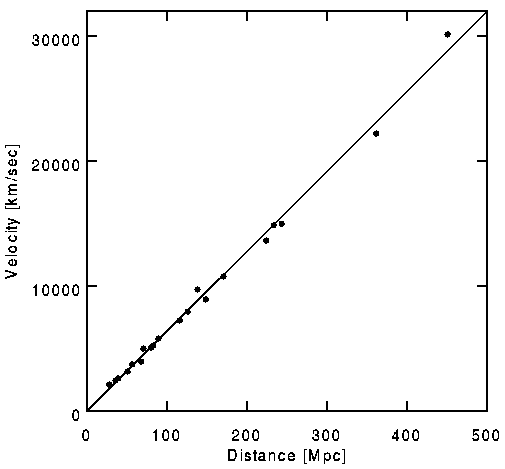 Plot distance vs. velocity.  We find:
Velocity proportional to distance
H0 is called Hubble’s constant
Best fit today (includes many assumptions)
Uncertainties:
Until recently, we didn’t know H0 very well,so we would write
h = 0.677  0.004
I’ll probably avoid h.
Many published documents write answers in terms of h so that we remove the uncertainty in H0
Past and Future History of Hubble’s Constant
In the mid 1900’s, Hubble’s constant was > 200 km/s/Mpc
Relied crucially on Cepheid Variable stars
When it was realized that there were stars of different metallicity, and that the period-luminosity relationship was affected, H0 suddenly decreased by factor of 2

In the 1980’s, there were two sets of techniques that measured Hubble’s constant
One group gave values around 100 km/s/Mpc
The other group gave values around 50 km/s/Mpc
Around 1990, it was realized that white dwarf supernovae were a great way to measure distances
We realized the value was around 70 km/s/Mpc
And we all lived happily ever after, until

In the 2010’s, various techniques yielded much more precise values
Methods using the cosmic distance ladder give 721 km/s/Mpc
Methods using fit to cosmological models give 681 km/s/Mpc

This discrepancy is currently unresolved
We will use the value
What’s So Great About Hubble’s Law?
You can measure spectrum of almost any bright object
Don’t have to wait for a supernova, or similar rare event!

You can then use Doppler shift to get the velocity

Then you use Hubble’s Law to get the distance
Some caveats will be in order shortly

Because this system is so robust, it is used tomap out large portions of the universe

Because velocity is proportional to z,which is directly measured, we can plot z and itwill be proportional to distance

For this reason, most such maps simply plotz instead of distance
This also bypasses any uncertainties in H0
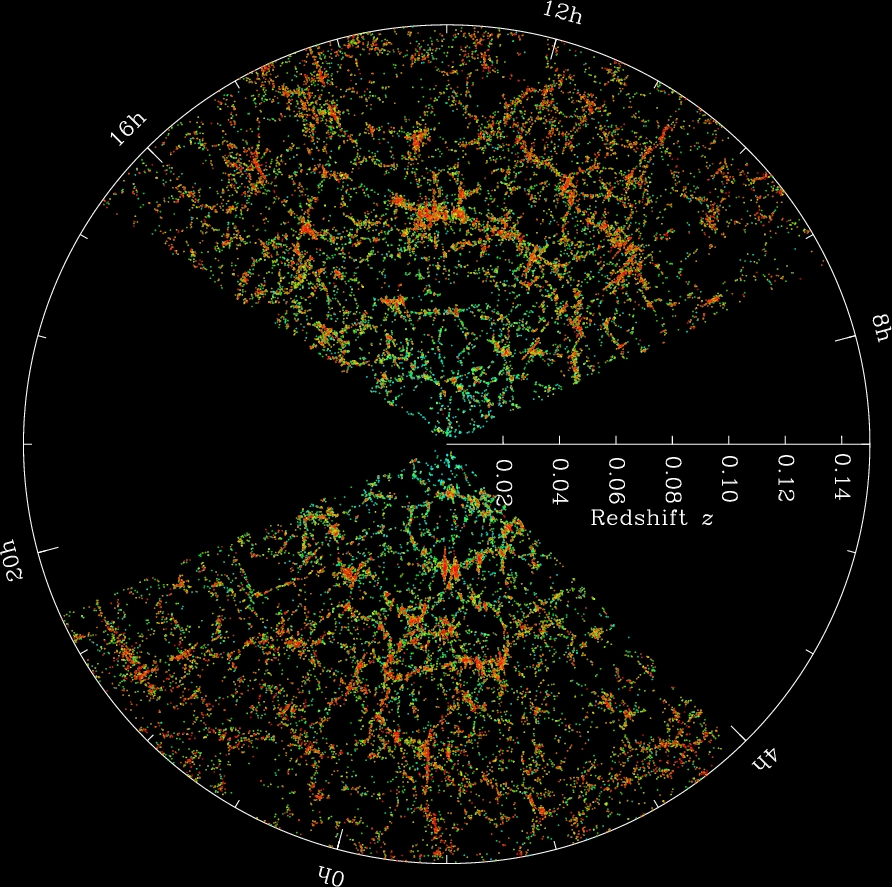 Sample Problem
A spectral line from a galaxy normally at 415.00 nm appears instead at 423.00 nm. 
How fast is the galaxy moving away from us?
What is the distance to the galaxy?
Failure of Hubble’s Law at Small z
Hubble’s Law isn’t perfect.  In particular, for low z:

Not everything expands
Galaxies, galaxy clusters, and smaller objects are not necessarily expanding
Galaxy superclusters expand more slowly than Hubble’s Law implies

Objects have extra velocities, called peculiar velocities
Because gravity changes velocities
Typically of order 500 km/s or so

This causes errors, usually random, of magnitude vp /H0 in the distance
Typically 7 Mpc or so
Poor distance indicator for distances under 50 Mpc or so.

We also have our own peculiar velocity that needs to be compensated for
We know how to do this
Failure of Hubble’s Law at Large z
Hubble’s Law isn’t perfect.  In particular for high z:

As z gets large (> 0.2) objects are moving relativistically
Relativistic corrections
Distance gets confusing as well

We are also looking back into the past
Bad:  Expansion might not be constant
Good:  We can study the universe in the past (!)

Still, higher z corresponds to greater distance
If we can accurately measure distance to some high z objects, we can set up a calibration scale

Bottom Line: Once a calibration is set up at high z, you can use modified Hubble’s Law if you are careful
The Cosmic Distance Ladder:
Cepheid Variables
Hubble’s Law
Radar
Parallax
Planetary Nebulas
TRGB
Type Ia Supernovae
LE
Spectroscopic Parallax
Cluster Fitting
1 AU
1
10
100
1
10
100
1
10
100
1
10
pc
Gpc
kpc
Mpc
End of Material for Midterm Test
Midterm Exam:
Wednesday October 13
2:00 – 4:00
Location TBA
Material for Exam:
Pen/Pencil
Paper
Calulator
30 cm metric ruler
List of equations for Midterm is on the Web
Hubble Expansion
Homogeneity and Isotropy
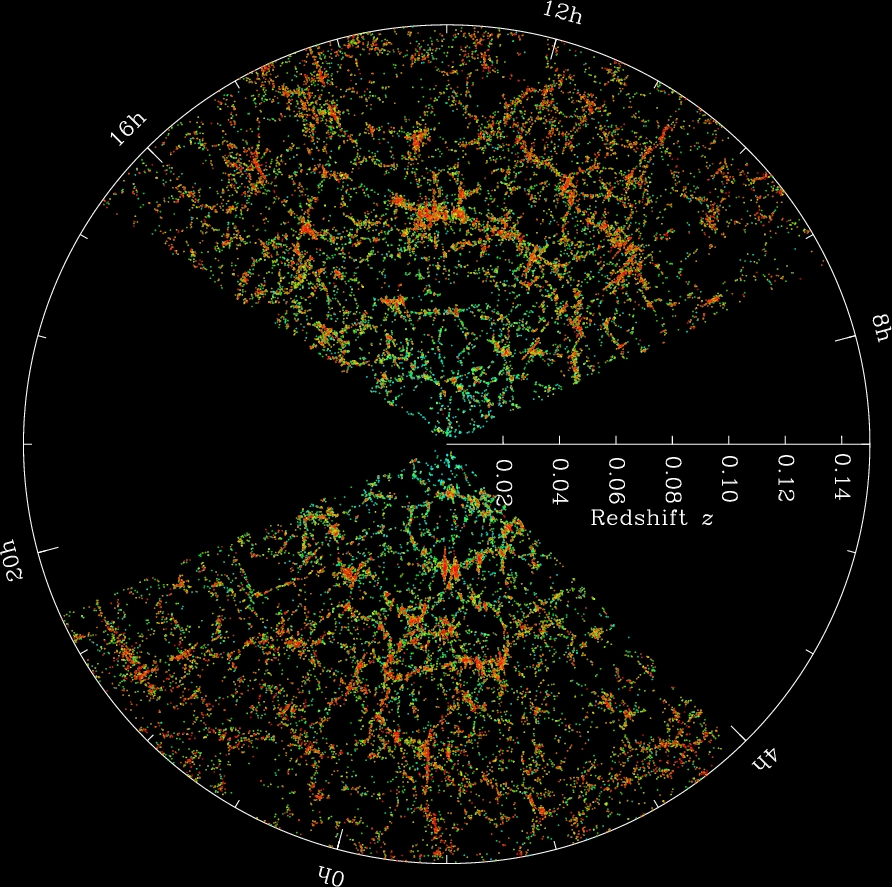 On small scales, the universe is not at all uniform
Galaxies, Clusters, and Superclusters

But on the largest scales, it seems to be roughly homogeneous
The same at all places

It also looks isotropic
The same in all directions

Many properties of the Universe can be worked out just from homogeneity and isotropy
Hubble’s Law is Not Arbitrary
For now, neglect relativity

Assume the universe is homogenous and isotropic

Suppose we see galaxy X at distance d moving away from us at speed v

By isotropy, a galaxy Y on the other side of us at distance d must also be moving away at speed v
But as viewed by galaxy X, galaxy Y is now moving away at speed 2v and is at a distance 2d

If the universe is homogenous, then galaxy Z, at distance 2d from us must also be moving at speed 2v

Therefore, if distances are expanding (or contracting), the speed must be proportional to distance – Hubble’s Law is inevitable
d
d
d
2v
v
v
X
us
Z
Y
Two Ways of Thinking About Hubble Expansion
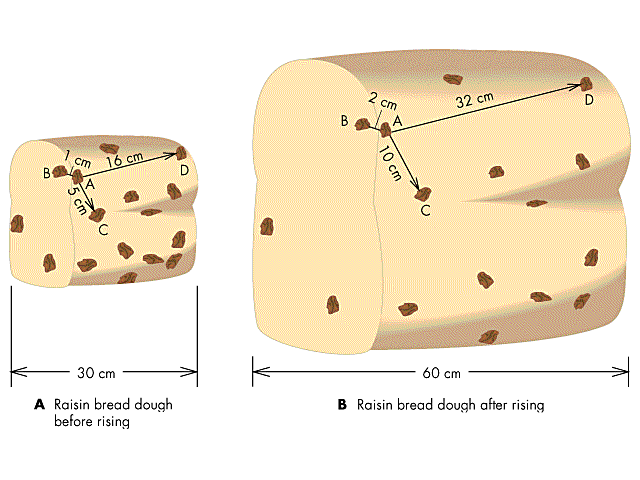 Hubble’s Law can be thought of two ways:

All galaxies are flying apart from each other

The space between thegalaxies is expanding
There is no special place in the universe
It is meaningless to ask “where is it expanding from”
All observers see the same thing
Age of the Universe: A Naïve Computation:
Hubble’s Law tells us relation between distance and velocity

We can therefore figure out how long ago all this stuff was here:
Call t0 the time when everything left here:
This time is called the inverse Hubble time:

Compare to oldest stars 13  1 Gyr

This is incorrect because the velocity of other galaxies is probably not constant
Assuming gravity slows things down, should the actual age of the universe be grater than the inverse Hubble time, or less?
Speeds are slowing down

Speeds used to be greater

Higher speed  Less time to get to where we are now
The Friedman Equation (1)
Assume the universe is homogenous and isotropic
We can treat any point (us), as center of the universe
We can use spherical symmetry around us
Let a be the distance to any specific distant galaxy
And let its mass be m
By Gauss’s Law, gravitational force is easy to find
Spherical symmetry tells us force is towards center
And caused by only mass closer than that galaxy

Because expansion of the universe is uniform, stuff closer than galaxy always closer
M is constant
Multiply both sides by 2da/dt and integrate over time

Don’t forget the constant of integration!
We could call it k, for example
For technical/historical reasons, it is called – kc2
This makes k dimensionless
a
distant galaxy
us
M
The Friedmann Equation (2)
Mathematical notation: Time derivatives
a
distant galaxy
us
Divide both sides by a2
Rewrite first term on right in terms of mass density 
M
The resulting equation is called the First Friedman Equation
The derivation was flawed
M does not necessarily remain constant
In relativity, other contributions to gravity
The equation is correct, including relativity
The left side is the square of Hubble’s constant
Left side and first term on right independent of which galaxy you use
We can pick a particular galaxy to make k bigger or smaller
Normally chosen so that k = 0, +1, or -1

We’d like to know what the value of k is

Define the ratio:

If we know how big  is, we’ll know k



It is common to break  into pieces
Ordinary atoms and stuff: b
Dark Matter: d
Matter: m = d  + b
Radiation: r
Etc.

 changes with time

When referring to values today, we add the subscript 0
Sometimes
Dens.	Curv.	Name
 < 1	k = –1 	Open
 = 1	k = 0	Flat
 > 1	k = +1	Closed
So, What is ?
Stuff		Cont. to 
Stars		0.013
Gas, Dust	0.036
Neutrinos	0.0014 – 0.14 (probably near low end)
Dark Matter	0.258  0.011
Light		~ 10-4
Total		~ 0.308
b = 0.0486  0.0010
As we will see, we have missed a substantial fraction of 
Age of the Universe, Round 2 (1)
What’s the current density of stuff in the universe?
For ordinary matter, density  1/Volume
Substitute in:


Let x = a/a0


For age of universe, let x run from 0 to 1


Integrate to get the age of the universe:
Age of the Universe, Round 2 (2)
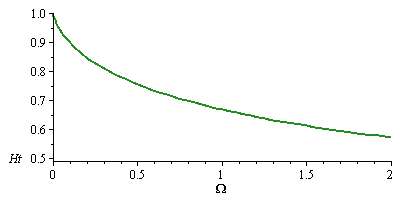 If 0 = 0.308, then
t0 = 11.6  0.16 Gyr

Theorists like 0 = 1
If 0 = 1.000, then
t0 = 9.61  0.13 Gyr

The oldest stars are 13  1 Gyr old
The Age Problem
The Scale Factor
The distance a is called the scale factor
All distances increase with the same ratio
This applies to anything that is not bound together
Even to waves of light!
a
Red shift can be thought of as a stretching of universe
Or is it Doppler shift?
Either view is correct; there isn’t a right answer
This view does give us another relationship:
Early Universe
a0
Now
Most common way to label something in the distant past: z
Bigger z means earlier
Annoying Notational Problems
The scale factor, describing the size of the universe, goes by different names
Many older sources call it R(t)
More commonly, it is now called a(t)

I like to stick with the book.  So what does Ryder call it?
Her convention: a(t0)  1, and R0 is how big it is now

I refuse to use this messed up notation

Therefore, we are going to use the convention I’m most used to
 and the Shape of the Universe
Dens.	Curv.	Name
 < 1	k = -1	Open
 = 1	k = 0	Flat
 > 1	k = +1	Closed
What’s the circumference of a circle of radius r?
According to Einstein, Space time can be curved!
Shape of space depends on density parameter: 
If  = 1 then universe is flat and

If  > 1 then universe is closed and

If  < 1 then universe is open and
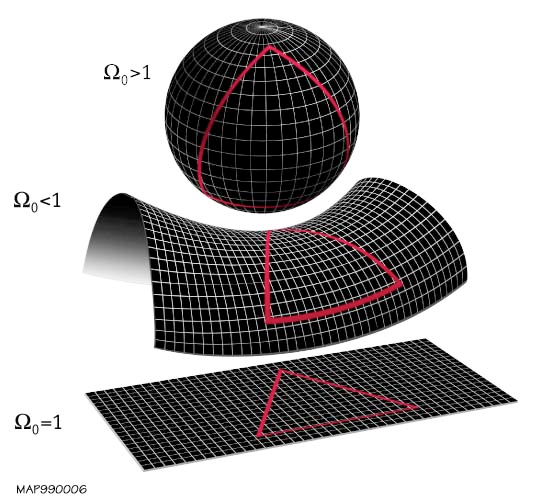 Surface area of a sphere:
A closed universe is finite